Ort I Name I Datum
Seite 2
Ort I Name I Datum
Seite 3
Ort I Name I Datum
Seite 4
Ort I Name I Datum
Seite 5
Ort I Name I Datum
Seite 6
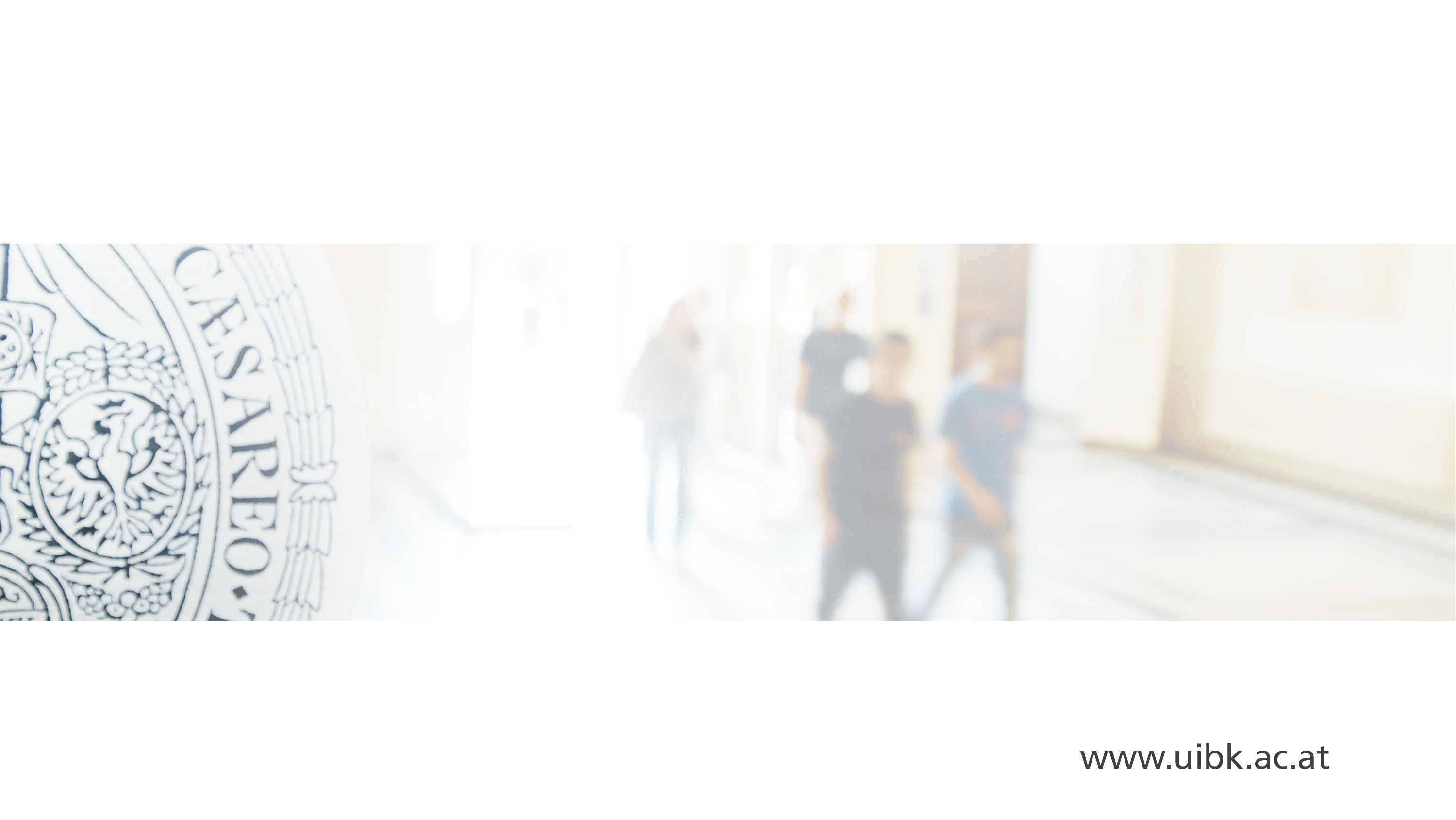